Nichtlineare FunktionenAbschnittsweise definierte Funktionen
Abschnittsweise definierte Funktionen
Abschnittsweise definierte Funktionen
Beispiel:
Für die Benützung eines Elektroboots werden 10 € pro angefangener Stunde berechnet. 
Die Funktion K(t) beschreibt den Zusammenhang zwischen den Kosten K (in €) und der Ausleihdauer t (in h) des Elektrobootes.
Da sich der Preis für das Ausleihen nur jede volle Stunde ändert und der Preis dann für eine Stunde gleich bleibt, hat der Graph von K das Aussehen einer Treppe (=Treppenfunktion). 
Die Funktion besteht aus einzelnen Abschnitten, die jeweils eine eigene Funktionsgleichung besitzen.
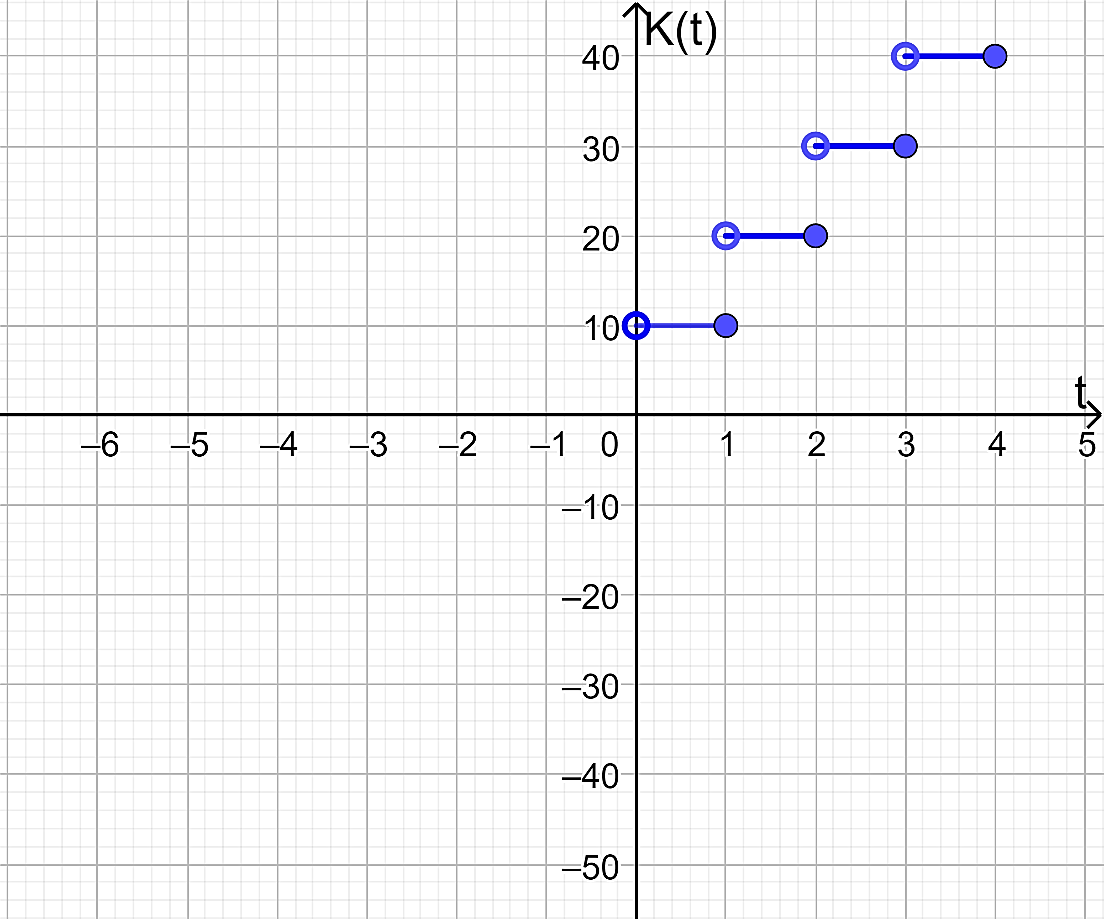 Bsp.) Zeichne den Graphen der abschnittsweise definierten Funktion.
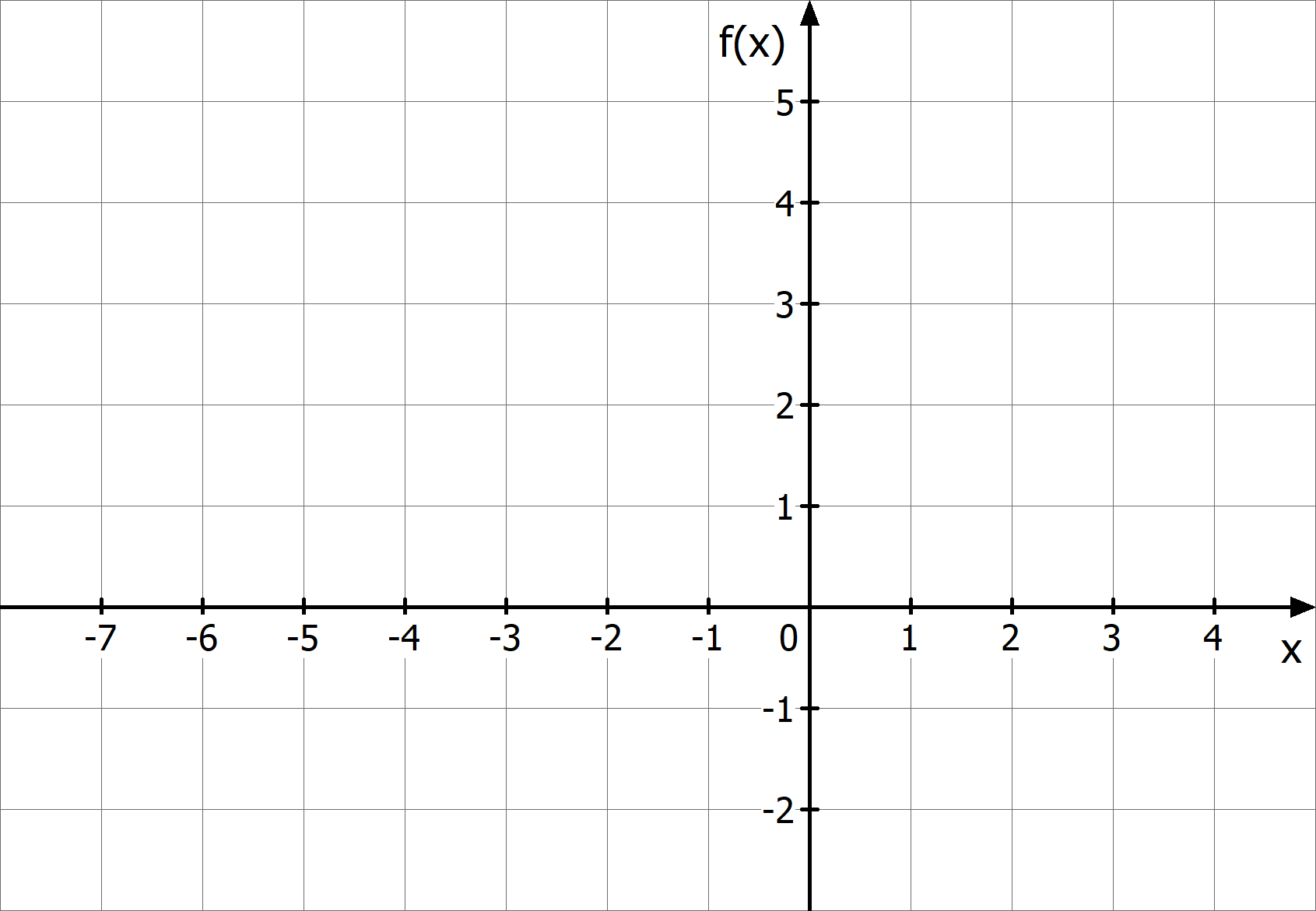 Bsp.) Gib eine Funktionsgleichung an.
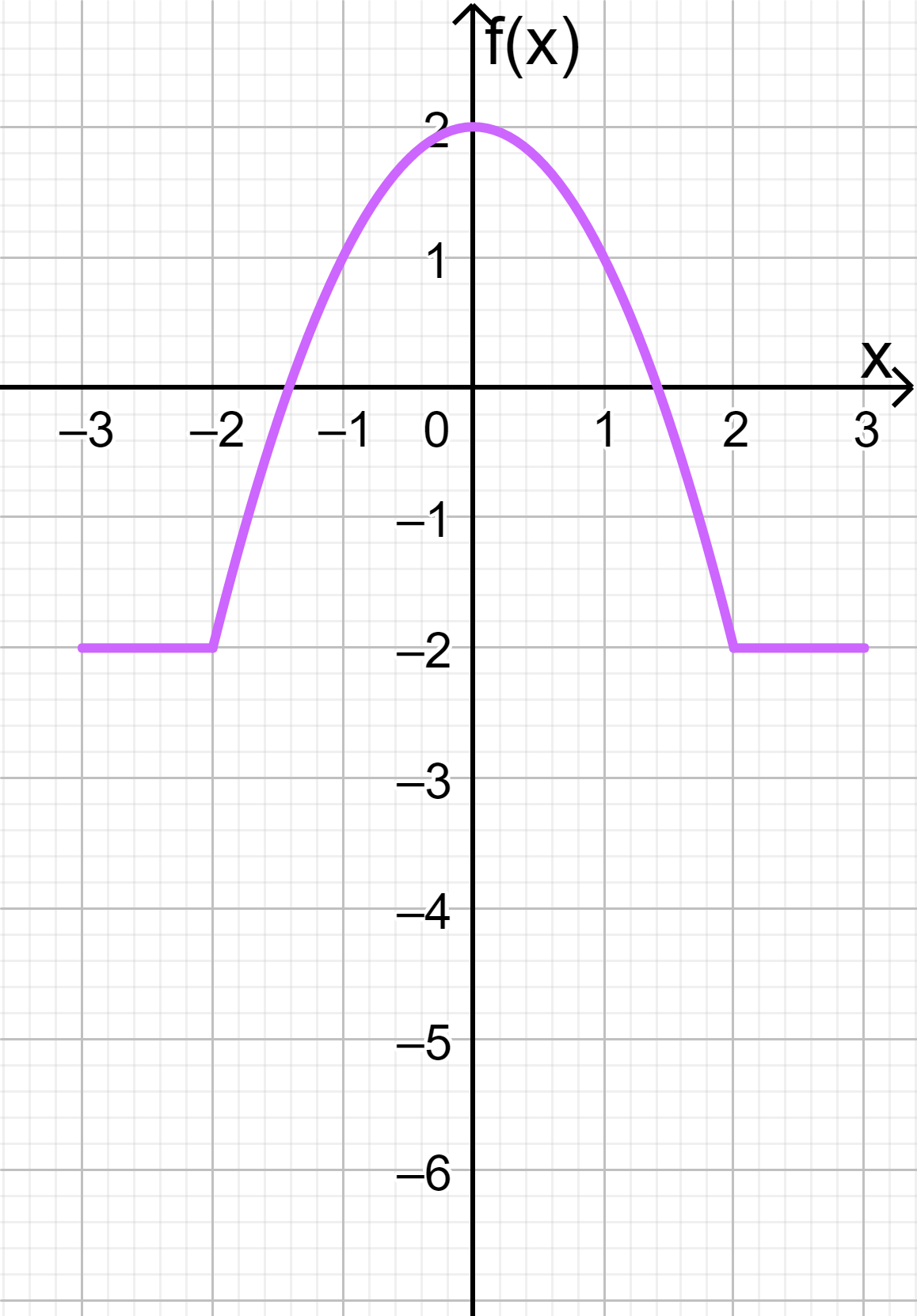